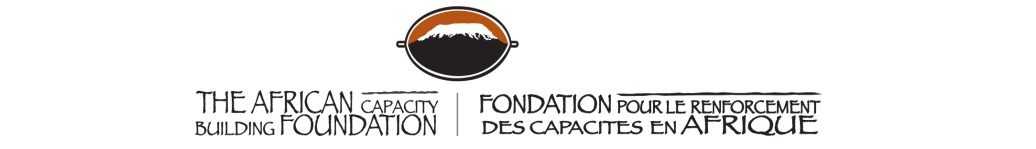 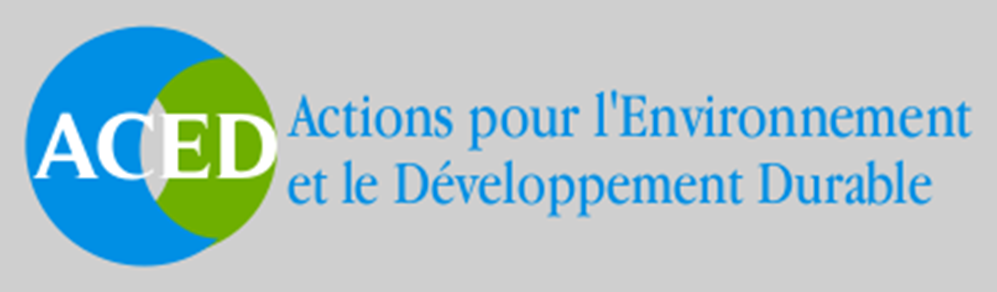 Projet de réduction du gap de connaissances pour l’insertion réussie des jeunes dans l’agrobusiness au Bénin



Atelier de lancement, le 29 mars 2017 au Royal Space Hôtel
www.aced-benin.org
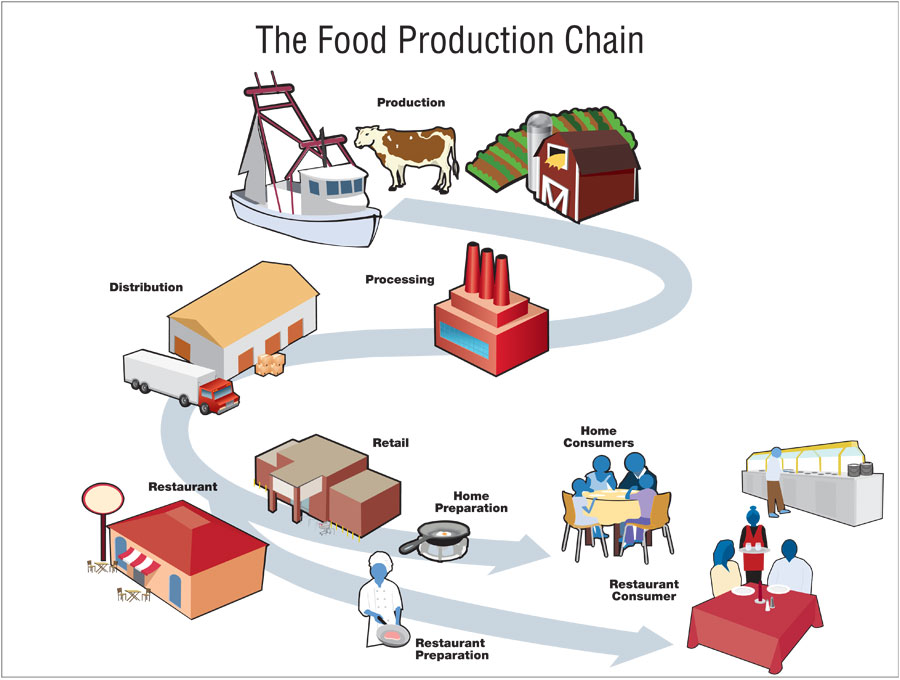 Contenu
1. Contexte
2. Defis de capacites
3. Objectifs du projet
4. Mecanisme de mise en oeuvre
5. Impacts
www.aced-benin.org
1. Contexte
78.973 jeunes (15-29) étaient en chômage en 2012 (OIT, 2013)
Incapacité pour le secteur public et le secteur prive combines d’absorber ce grand nombre qui croit chaque année (Ibid)
Consensus que l’entreprenariat peut offrir des options de carrière pour les jeunes en libérant leur potentiel économique. Il peut également offrir une grande Independence, un revenu élevé, et une grande satisfaction au promoteur.
Agriculture est perçue comme un secteur efficace, pourvoyeur d’emplois, capables de réduire l’insecurite alimentaire et favoriser la croissance économique
Fort Engagement du gouvernement et d’autres acteurs pour promouvoir l’entreprenariat des jeunes en Agriculture
Conséquence: Plusieurs unités/fermes agricoles créées par les jeunes
Moyen terme, Incapacité de la majorité a continuer ou croitre pour fournir durablement des revenus aux promoteurs, a cause de certains défis de capacités.
www.aced-benin.org
2. Défis de capacités
www.aced-benin.org
3. Objectifs du projet
www.aced-benin.org
4. Mecanisme de mise en oeuvre
www.aced-benin.org
5. Impacts
www.aced-benin.org
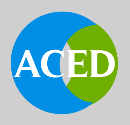 Merci
Plus d’informations sur le projet
bit.ly/ficad
Suivez l’evenement sur: Facebook: http://facebook.com/acedong Twitter: http://twitter.com/@acedbenin
#YginAg
www.aced-benin.org